UniProt Peptide Search - Find Regions Within UniProt Database
Content
Introduction to UniProt Peptide Search
Benefits for Research
Analyzes
Input & Output
Parameters
Conclusion
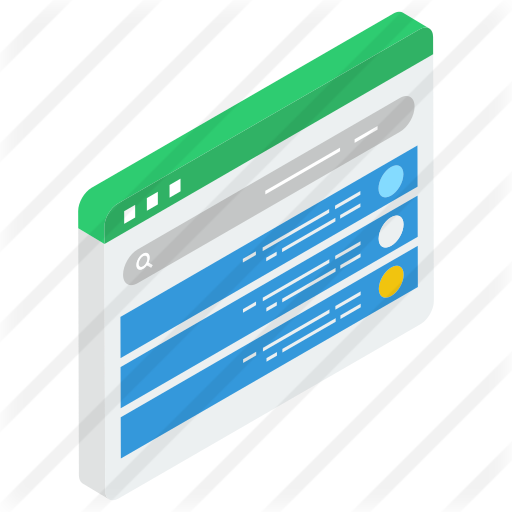 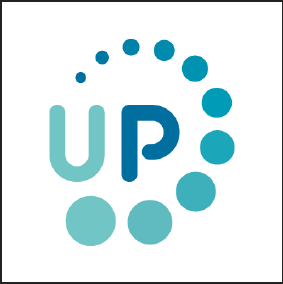 Introduction
Peptide Search is a UniProt tool utilized for searching a particular set of amino acids or particular set of regions within a particular protein to search against the entire UniProt database.
“
Peptide search tool finds matches for a specific peptide sequence is important for protein identification in proteomics studies. It is also important for sequence-based protein retrieval as peptide sequences.
Analyzes
Protein Retrieval
Sequence-based protein retrieval as peptide sequences can often be too short for effective BLAST search.
Protein information
Finding Matches
Finding matches for a specific peptide sequence is important for protein identification.
UniProt consortium has hosted a Peptide match service as the peptide search.
Input & Output
Input
Output
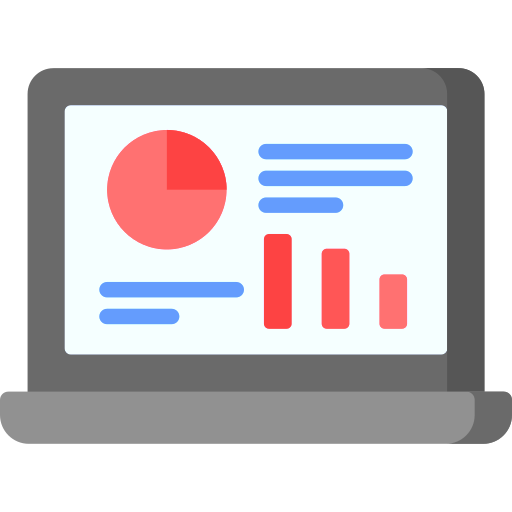 Peptide search input is a peptide sequence at least three amino acids long.
The Peptide search results display proteins that have exact match to the query sequence in a table with filters
Parameters
Conclusion
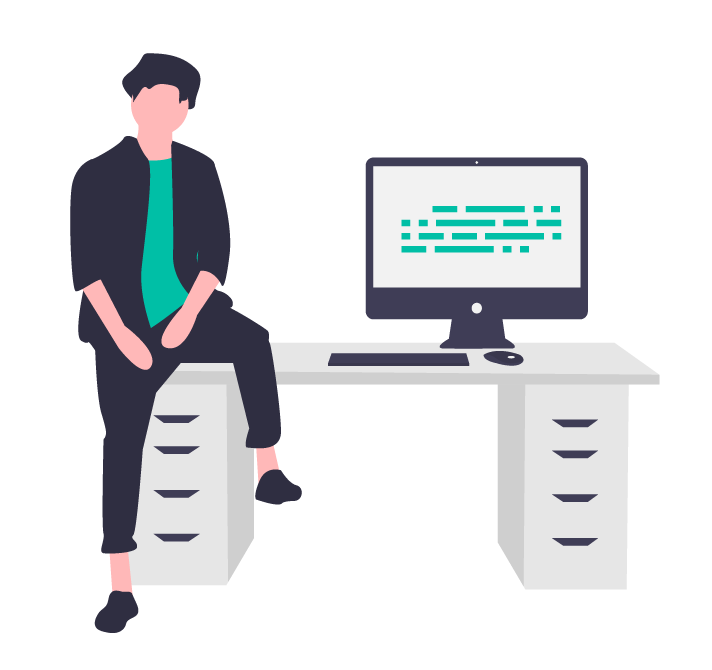 The Protein Information Resource, a UniProt consortium partner, has hosted a Peptide match service for over a decade. This popular tool is now also available directly through the UniProt interface.